PERTEMUAN 2Grafika Komputer
By 
Neny Rosmawarni S.Kom, M.Kom
OUTLINE
Introduction to OpenGL
Computer Graphics
What’s OpenGL ?
OpenGL History
OpenGL Architecture
Fixed-Function vs Programmability
Related Libraries
OpenGL Syntax
Simple CG Program Architecture
Setup OpenGL 
Demos Program
Computer Graphic adalah suatu cabang ilmu yang mempelajari bagaimana membuat dan memanipulasi suatu gambar dengan komputer atau secara digital. Selain itu, computer graphic juga dapat dikatakan sebagai suatu proses pembuatan gambar digital dimana gambar tersebut dibuat semirip mungkin dengan objek asli di dunia nyata.
Filosofi dari Computer Graphic
Penggunaan / Pemanfaatan Computer Graphic dalam Berbagai Bidang

Art, Entertainment, & Publishing : movie, tv, buku, majalah, game, dll.
Monitoring Process : sistem besar, sistem tanaman, dll.
Display Simulation : flight simulator, virtual worlds, dll.
Computer Aided-Design : arsitektur, electric circuit design, dll.
Scientific Analysis &Visualization : molecular biology, weather, matlab, dll.
Dasar dari Computer Graphic
Modeling : cara atau pilihan representasi yang digunakan untuk menjelaskan suatu objek, dapat berupa model yang dapat bergerak atau diam, dan sebagainya.
Rendering : pemetaan dari real world ke image space dan simulasi dari interaksi cahaya dengan objek, seperti refleksi, transmisi, dan lain-lain.
Animation : proses pembuatan animasi pada objek, seperti pergerakan objek ataupun pergerakan dari camera untuk menciptakan efek animasi.
Interaction : proses interaksi antara computer graphic dengan user, seperti user dapat memutar atau menggerakan objek yang ada.
Arsitektur Pipeline Grafik 3D
Modeling Transformation : Model 3D ditentukan pada sistem koordinatnya (object space) masing- masing. Pemodelan transformasi mengorientasikan model dalam suatu frame koordinat umum (world space).
Illumination (Shading) : Simpul lit (berbayang) menurut material properties, surface properties, dan sumber cahaya. Local lighting model (diffuse, ambient, specular, etc).
Viewing Transformation (Perspective/Orthographic) : Memetakan world space ke eye space. Posisi viewing ditransformasi ke asal dan arah diorientasikan sepanjang beberapa sumbu (biasanya sumbu z).
Clipping Against Viewing Volume : Transformasi ke normalized device coordinates (NDC). Bagian objek yang berada diluar volume view dibuang.
Projection to Screen Space : Objek diproyeksikan ke 2D image space (screen space).
Scan Conversion (Rasterization) : Rasterisasi objek menjadi pixel. Menginterpolasi nilai color, depth, dan lain-lain.
Visibility / Display : Setiap pixel menyimpan objek terdekat (depth buffer). Hampir setiap langkah dalam graphic pipeline melibatkan suatu perubahan dalam sistem koordinat. Transformasi adalah pusat untuk memahami 3D computer graphics.
Komponen Grafik
Point : lokasi dalam space (2D/3D), terkadang menunjukan satu pixel.
Line : path lurus yang menghubungkan 2 point dengan lebar yang sangat kecil, kepadatannya konsisten serta dimulai dan berakhir pada point yang jelas/terdefinisikan.
Vertex : titik pada 3D, biasanya merupakan titik potong.
Edge : line pada 3D yang menghubungkan 2 simpul.
Polygon / Face / Facet : bentuk sembarang yang terbentuk oleh simpul yang berhubungan, dan merupakan unit dasar dari 3D computer graphics.
Raster : berasal dari sistem TV untuk deretan pixel, sering disebut sebagai scanline, melakukan algoritma yang berpengaruh (mengurangi kebutuhan memory, parallelism, etc) dan merupakan turunan dari rasterisasi, scan-line algorithm.
Display Processor (DPU)
Display Processor (DPU) adalah sebuah komputer bertujuan khusus yang digunakan untuk me-refresh display. Graphic disimpan dalam display list (display file) pada display processor. Host meng-compile display list dan mengirimnya ke DPU.
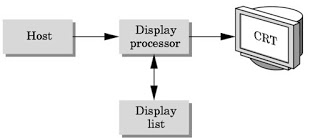 Frame Buffer

Menentukan sebuah buffer berdasarkan resolusi spasialnya (n x m) dan kedalamannya (atau precision) k, jumlah bits/pixel.
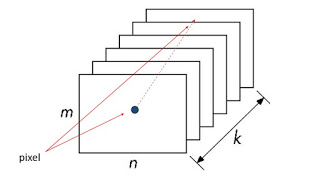 OpenGL Buffer
Warna buffer yang dapat ditampilkan : Front, Back, Auxiliary, Overlay
Kedalaman
Akumulasi : high resolution buffer
Stencil : holds masks
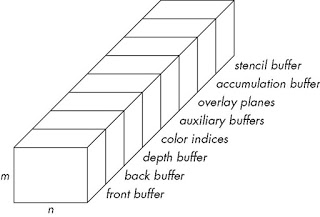 Penulisan dalam Buffer

Secara konsep, kita dapat mempertimbangkan semua memori sebagai sebuah array pixel 2D yang besar. Kita membaca dan menulis blok pixel persegi panjang (operasi bit block transfer (bitblt)). Frame buffer adalah bagian dari memori ini.
OpenGL (Open Graphics Library)[3] adalah spesifikasi standar yang mendefinisikan sebuah lintas-bahasa, lintas platform API untuk mengembangkan aplikasi yang menghasilkan grafis komputer 2D maupun 3D. Antarmuka terdiri dari lebih dari 250 panggilan fungsi yang berbeda yang dapat digunakan untuk menggambar tiga dimensi yang adegan-adegan kompleks dari bentuk-bentuk primitif sederhana. OpenGL dikembangkan oleh Silicon Graphics Inc (SGI) pada tahun 1992 [2] dan secara luas digunakan dalam CAD, realitas maya, visualisasi ilmiah, visualisasi informasi, dan simulasi penerbangan. Ini juga digunakan dalam video game, yang bersaing dengan Direct3D di Microsoft Windows platform (lihat OpenGL vs Direct3D). OpenGL dikelola oleh sebuah teknologi konsorsium nirlaba yaitu Khronos Group.
Sejarah OpenGL
Tahun 1980-an, mengembangkan perangkat lunak yang dapat berfungsi dengan berbagai hardware grafis adalah tantangan nyata. Pengembang perangkat lunak antarmuka dan kebiasaan menulis driver untuk setiap perangkat keras. Ini mahal dan mengakibatkan banyak duplikasi usaha.
Pada awal 1990-an, Silicon Graphics (SGI) adalah seorang pemimpin dalam grafis 3D untuk workstation. Mereka IRIS GL API dianggap keadaan seni dan menjadi standar industri de facto, membayangi terbuka berbasis standar PHIGS. Ini karena GL IRIS dianggap lebih mudah digunakan, dan karena itu mendukung modus langsung rendering. By contrast, Sebaliknya, PHIGS dianggap sulit untuk digunakan dan ketinggalan zaman dalam hal fungsionalitas.
SGI’s pesaing (termasuk Sun Microsystems, Hewlett-Packard dan IBM) juga dapat membawa ke pasar 3D hardware, didukung oleh ekstensi yang dibuat pada PHIGS standar. Hal ini pada gilirannya menyebabkan pangsa pasar SGI untuk melemahkan karena lebih banyak hardware grafis 3D pemasok memasuki pasar. Dalam upaya untuk mempengaruhi pasar, SGI memutuskan untuk mengubah IrisGL API menjadi standar terbuka. SGI menganggap bahwa IrisGL API itu sendiri tidak cocok untuk membuka karena masalah lisensi dan paten. Juga, IrisGL memiliki fungsi-fungsi API yang tidak relevan dengan grafis 3D. Sebagai contoh, termasuk windowing, keyboard dan mouse API, sebagian karena dikembangkan sebelum Sistem X Window dan Sun’s NEWS sistem dikembangkan. Selain itu, SGI memiliki sejumlah besar pelanggan perangkat lunak; dengan mengubah ke OpenGL API mereka berencana untuk mempertahankan pelanggan mereka terkunci ke SGI (dan IBM) hardware untuk beberapa tahun sementara pasar dukungan untuk OpenGL matang. Sementara itu, SGI akan terus berusaha untuk mempertahankan pelanggan mereka terikat pada hardware SGI dengan mengembangkan maju dan kepemilikan Iris Inventor dan Iris Performer pemrograman API.
Akibatnya, SGI merilis standar OpenGL.
OpenGL adalah suatu library grafis standart yang digunakan untuk keperluan-keperluan pemrograman grafis. Sebenarnya ada banyak library pemrograman grafis disini selain openGL, misalnya DirectX.
Architecture dari OpenGL ada dua:

– OpenGL sebagai media

– OpenGL sebagai mesin aliran data.
Mengapa memakai openGL?? karena openGL ini bersifat Open-Source, multi-platform dan multi-languange. selain itu openGL mendukung semua bahasa pemrograman dan dapat bekerja di lingkungan Windows, Unix, SGI, Linux, freeBSD, dll.
Library dasar dari openGL adalah GLUT. GLUT disini ialah fasilitas library yang dapat dikembangkan.
Untuk sistem operasi Windows, library ini terdiri dari 3 file, yaitu :
– glut.h
– glut32.lib
– glut32.dll
lalu bagaimana instalasi GLUT pada Windows??
Perlu kawan-kawan ketahui bahwa instalasi GLUT ini dilakukan setelah instalasi kita melakukan insatalasi Microsoft Visual C++, kemudian kawan-kawan lakukanlah perintah di bawah ini. . .
– Copykan file glut.h ke dalam folder c:\Program Files\Microsoft Visual Studio\VC98\Include\GL
– Copykan file glut32.lib di dalam folder c:\Program Files\Microsoft Visual Studio\VC98\lib
– Copykan file glut32.dll di dalam folder c:\Windows\System32
Untuk program pertama yang saya coba, ialah program yang sangat sederhana, yaitu membuat :
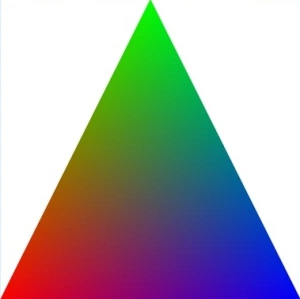 Python and PyOpenGL Installation
For the assignments we'll be using Python 2.7 along with PyOpenGL 3x. It'd also be good to have NumPy and SciPy installed. Note that the SOCS lab machines in Trottier already have these installed. So if you have trouble running the starter code or your implementation, you might first try it on the SOCS machine (instructions for remote testing is at the end). Once you've installed all the necessary components be sure to check your installation using this sample code.

There are two options for setting up your machine for the assignments. If you already have python 2.7 installed and just want to do a minimal installation then look at the Minimal Installation section. However, it's recommended (to save time and headache) that you install a distribution of python along with PyOpenGL by following the Python Distribution section.
1. Minimal installation:
If there's an existing python 2.7 (you might try this with python 3 but that combination hasn't been tested) installation but no PyOpenGL (and NumPy, SciPy) then the easiest option is to install using pip from the terminal. Instructions for manual installation can be found at: http://pyopengl.sourceforge.net/documentation/installation.html

pip install numpy scipy pyopengl
Linux/Mac: Install GLUT in case it's not already installed (Mac OS may already have it installed). This will depend on your system. E.g. for Ubuntu

sudo apt-get install freeglut3-dev
Windows: For installing PyOpenGL (including GLUT) on Windows see note in the following section.

If pip doesn't exist on your system then it can be installed by following https://pip.pypa.io/en/latest/installing.html (or OS specific installer e.g. for ubuntu: sudo apt-get install python-pip)
2. Installing Python Distribution:
There are three major python distributions: PythonXY (windows only), Anaconda (win/linux/mac), and Enthought Canopy (win/linux/mac). We found anaconda to work smoothly on most platforms and so this is the recommended distribution for doing the assignments. (PythonXY also works well but it's only available for windows and may require uninstalling existing python installation.)

Installing Anaconda + PyOpenGL
Anaconda python 2.7 can be downloaded from: http://continuum.io/downloads#27. It'll install all the required packages except for PyOpenGL. Use the following instructions to install it.
Linux/Mac: Once Anaconda is installed on your Mac/Linux, you can open a terminal and install PyOpenGL as follows:

pip install pyopengl
Windows: If you're running Windows then you need to download PyOpenGL installer from: http://www.lfd.uci.edu/~gohlke/pythonlibs/#pyopengl
Note for Windows installation:

[Update:The installers at the above link seems to have changed since the time this instruction was posted. Install the wheel (.whl) file as follows from the command prompt:

pip install path-to-the-whl-file-that-you-downloaded
Some additional notes: If your Anaconda is a local installation and you cannot use pip just from the command prompt then use the Anaconda prompt (search "Anaconda Command Prompt" from the start menu). Then "cd Scripts" and use pip as above. ]
If you installed 64-bit version of Anaconda then you should download PyOpenGL-3.1.0.win-amd64-py2.7.exe PyOpenGL-3.1.0-cp27-none-win_amd64.whl otherwise for 32-bit Anaconda download PyOpenGL-3.1.0.win32-py2.7.exe PyOpenGL-3.1.0-cp27-none-win32.whl

Note 2: You can also try the "pip install pyopengl" route for windows. But in that case the pyopengl installer wouldn't install the GLUT library properly. You can manually install GLUT by following this link and copy glut32.dll to "python-installation-directory/Lib/site-packages/OpenGL/DLLS"
SEKIAN DAN TERIMAKASIH
ADA PERTANYAAN?




Tugas 2 Membuat tutorial cara installasi python dengan menggunakan lib openGL (Perkelompok) !
Rule Menjawab Tugas
Kerjakan Ms Word, tulisan arial  font 12 spasi 1.5 kertas A4
Tuliskan Nama lengkap dan Nim
Tulis nama matakuliah dan kode kelasnya
Dan kirim ke email neny@istn.ac.id
Subject email : Nama matakuliah_nim_tugas ke….
Neny Rosmawarni Arsip